reasonable accommodations & assistance animals
Harry j. Kelly, Esq.
2016 NARPM Broker/ dealer retreat 
Las Vegas, NV  |  April 12, 2016
Reasonable Accommodations
Fair Housing Act
The Fair Housing Act (FHAct) makes it unlawful to refuse to make a reasonable accommodation or reasonable modification for a person with a disability
Reasonable Accommodation: Change in policy or practices needed to afford equal opportunity
Under FHAct, the tenant bears the cost of reasonable accommodations
Reasonable Modification: Physical modifications to a property
Generally, tenants bear the cost of reasonable modification
In some cases, a tenant may be required to restore the property to its original condition, post deposit
Section 504
Section 504 of the Rehabilitation Act of 1973
Prohibits discrimination against disabled persons in any Federal program that receives federal financial assistance (“FFA” = Section 8, HOME payments, etc.)
Imposes similar reasonable accommodation/reasonable modification duties on recipients of FFA
 But under Section 504, owner must pay cost of accommodation/modification.
Examples
Reasonable accommodations
In property with a “no-pets” policy, permitting visually impaired person to have a seeing-eye dog
Assigning parking spaces close to entrance
Using pesticides/cleaning chemicals that do not trigger allergic reaction/chemical sensitivity
Reasonable modifications
Installing ramps to permit access to units (creating accessible routes)
Installing grab bars in bathrooms
Who is “a Person with a Disability”?
Person with a physical or mental impairment that substantially limits one or more major life activities
Person who is regarded as having such an impairment
Person with a record of such an impairment
“Impairment”:
Physical or mental condition
Includes cancer, heart disease, epilepsy, HIV infection, MS, mental retardation, emotional illness, alcoholism, drug addiction (but not current unlawful use), etc.
Does not include persons who pose a “direct threat”
Who Poses a “Direct Threat”?
“Direct Threat” Exception
 FHAct excludes from coverage individuals with disabilities “whose tenancy would constitute a direct threat to the health and safety of other individuals or whose tenancy would result in substantial physical damage to the property of others.” 42 U.S.C. § 3604(f)(9). 
“Direct Threat”:
Not based on generalized fears/prejudices/speculation 
Requires an individualized assessment of the actual threat posed based on objective evidence
Can the threat be reduced by treatment/medication?
Denying a Reasonable accommodation
When can a reasonable accommodation be denied?
If the request is made by a person who is not disabled
If there is no disability-related need for accommodation
If it would impose an undue financial and administrative burden
Consider: cost of accommodation, housing provider’s resources, benefits to requester, alternative accommodations
If the provider thinks the request is not reasonable, it should propose an alternative reasonable accommodation that meets the tenant’s needs
Saying “NO” is not an option!!!
Granting a Reasonable accommodation
When should you grant a reasonable accommodation?
A reasonable accommodation for a person with disabilities may require something more than nondisabled persons receive
HUD/DOJ Joint Statement:  
“Since rules, policies, practices, and services may have a different effect on persons with disabilities than on other persons, treating persons with disabilities exactly the same as others will sometimes deny them an equal opportunity to use and enjoy a dwelling.”
HUD/DOJ Joint Statement
To determine if a reasonable accommodation is necessary, find a “nexus”
HUD/DOJ Joint Statement:
“To show that a requested accommodation may be necessary, there must be an identifiable relationship, or nexus, between the requested accommodation and the individual’s disability.”
If there is no “nexus” between the requested accommodation and the claimed disability, there is no duty to make the requested accommodation
Verifying a Request
Verifying a reasonable accommodation request
HUD rules say an owner/manager cannot ask a tenant/applicant if they are disabled, or ask about the nature/severity of a disability…
But they can ask some questions:
If a person’s disability is obvious and the need for the accommodation is clear, then the housing provider may not ask for additional information
Example: Provider has a “no pets” policy; tenant is visually impaired and requests a seeing-eye dog (“assistance animal”)
Since the disability and the need are obvious, there are no grounds to make inquiry
HUD/DOJ Joint Statement
But, where disability is not obvious, different rules apply:
HUD/DOJ Joint Statement: 
“In response to a request for a reasonable accommodation, a housing provider may request reliable disability-related information that 
is necessary to verify that the person meets the Act’s definition of disability (i.e., has a physical or mental impairment that substantially limits one or more major life activities), 
describes the needed accommodation, and 
shows the relationship [“nexus”] between the person’s disability and the need for the requested accommodation.”
HUD/DOJ Joint Statement
Best practices
Develop written reasonable accommodation policy
Tenants/staff both will appreciate guidance, uniformity
 Keep written log of requests and responses
Demonstrates timely, uniform responses
Develop forms for verification and approvals/denials
Train staff
Appoint Reasonable Accommodation Coordinator
Assistance Animals
HUD Interpretations
Many rental properties adopt “no-pets policies”
Noise/safety of other tenants
Property maintenance/sanitation concerns
Size/breed restrictions
But what happens if a person says he has a disability and needs an “assistance animal” as a reasonable accommodation?
HUD Interpretations
Applying rules to assistance animals…
Under HUD interpretations, “assistance animals” are not pets
“Assistance animals” include both 
“service animals” trained to provide specific services (e.g., seeing eye dogs) and 
“comfort/support animals” that provide emotional support
Defining an Assistance Animal
What is an “assistance animal”?
It is not a pet
It performs disability-related functions, including, but not limited to:
Working, providing assistance, or performing tasks for the benefit of a person with a disability
Providing emotional support
Neither FHAct nor Section 504 requires assistance animal to be formally trained
Dogs are common, but not only assistance animals
Responding to Requests
Responding to requests for an assistance animal
Does the person seeking to use and live with the animal have a disability? 
Does the person making the request have a disability-related need [nexus] for an assistance animal?
If the answer to question (1) or (2) is “no,” then the FHAct does not require a modification to a provider's “no pets” policy, and the reasonable accommodation request may be denied.
If the answers to questions (1) and (2) are “yes,” the FHAct and Section 504 require the housing provider to modify or provide an exception to a "no pets" rule or policy
Unless doing so presents undue financial/administrative burden
Other Considerations
Direct threat exception:
Does the specific animal present a “direct threat”?
Would the specific animal present a threat to property damage?
Requires individual assessment/not based on speculation or generalization about types of harm that may occur
Other Considerations
Restrictions imposed on pets cannot be applied to assistance animals
Size and breed restrictions do not apply
Cannot require a deposit, but
Can seek reimbursement for damage done by assistance animal, if it is owner’s practice to seek reimbursement from tenants for damage they cause
Verifying nexus for assistance animal
As with other RAs, owners/manager may verify “nexus” for requests for assistance animals as a reasonable accommodation
If disability is obvious (blindness), no need to verify need for a seeing-eye dog
If disability is not obvious, you may seek verification:
Owner may ask professional to verify that emotional support animal would reduce/alleviate symptoms related to existing disability
But may not ask for detailed medical records or seek details of claimed physical or mental disability
Assistance animals v. “service animals”
“Assistance animals” applies to FHAct and Section 504 but…
DOJ uses term “service animals” for ADA purposes
“Service animals” is narrowly defined, essentially only includes trained dogs that performs work or a task for a disabled person
 Expressly excludes animals that provide emotional support from definition of “service animal”
Applies to public housing and private housing that has “places of public accommodation,” such as rental office, other places open to the public
Some private housing may be subject to FHAct, Section 504 and ADA
Thank You
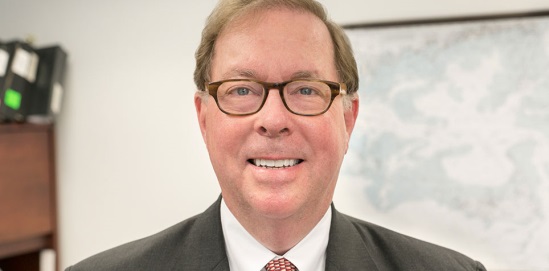 Harry J. Kelly
HKelly@nixonpeabody.com202-585-8712
Nixon Peabody LLP
799 9th Street
Suite 500
Washington, DC 20001-4501